Mrs. Schimke’s 3rd Grade
Monday 5/4/20
Tuesday 5/5/20
Wednesday 5/6/20
Thursday 5/7/20
Friday 5/8/20
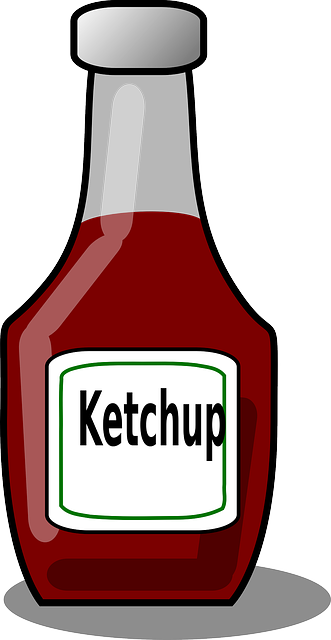